ГДОУ   № 2
г. Санкт-Петербург




   группа «Грибочки»
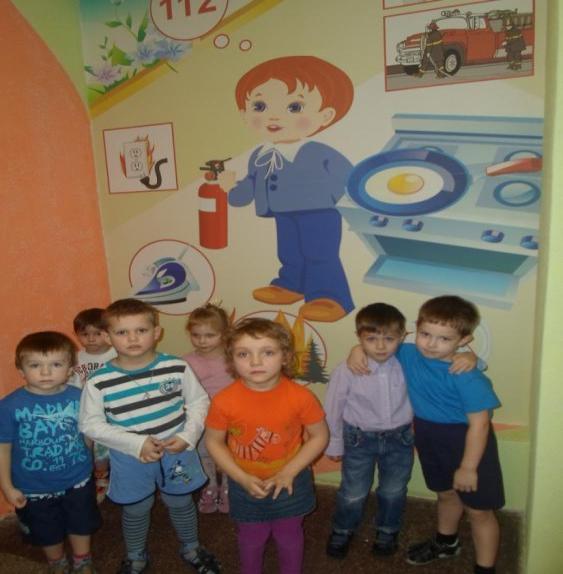 Творческое название проекта:
«АЗБУКА
 БЕЗОПАСНОСТИ»
Подготовили воспитатели средней группы:
Курина Надежда Геннадьевна
Годынюк Галина Васильевна
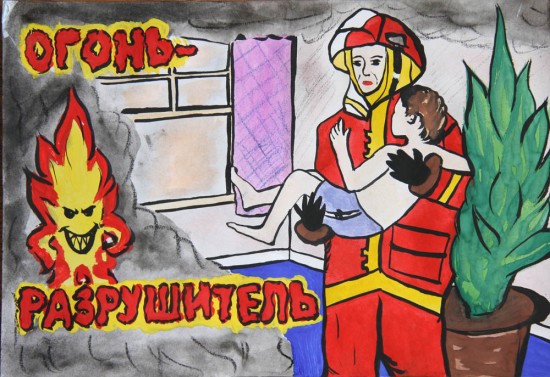 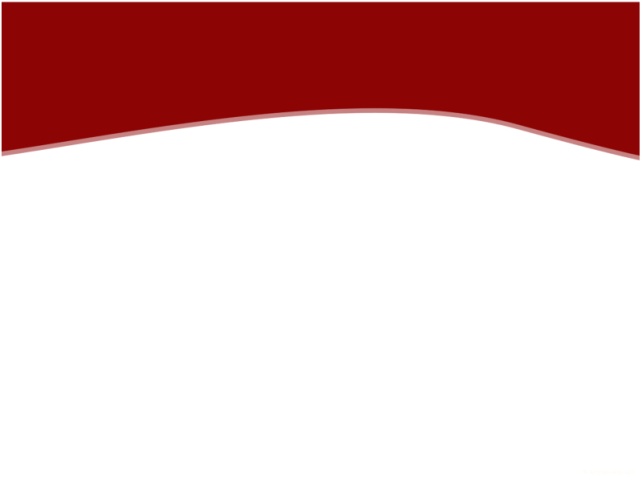 Актуальность :
Участились стихийные бедствия, в том числе и пожары.
Каждый 6-7 пожар возникает из-за детских шалостей; 60% пострадавших от пожаров - дети.
Родители мало обучают детей правилам поведения в быту.
Отсутствие у детей защитной психологической реакции на экстремальные ситуации, несформированность  элементарных навыков самосохранения. 
Сохранение жизни и здоровья детей.
Проблема:
У детей  дошкольного возраста отсутствует психологическая реакция на экстремальные ситуации. Желание постоянно открывать что-то новое. их непосредственность, любопытство, часто ставит их перед реальной опасностью пожара.
Цель проекта:
Формирование у детей осознанного и ответственного отношения к выполнению правил пожарной безопасности, создание условий для усвоения и закрепления знаний детей о правилах пожарной безопасности.
Задачи проекта :
1. Обобщить, закрепить и расширить знания детей о правилах пожарной безопасности.
2. Познакомить детей с правилами поведения в экстремальной ситуации и со средствами пожаротушения.
3. Уточнить знания детей о профессии пожарного.
4.Воспитывать чувство осторожности и самосохранения.
5.Активизировать работу с родителями по изучению и закреплению правил пожарной безопасности
Ожидаемые  результаты:
Повышение у детей уровня знаний о пожарной безопасности.

Овладение детей  навыками правильных действий в случае пожара.

Сформированность устойчивых навыков самосохранения и навыков осознанного безопасного поведения.

Заинтересованность родителей данной проблемой и вовлечение их в процесс реализации проекта.
Сюжетно-ролевая игра «Пожарные»
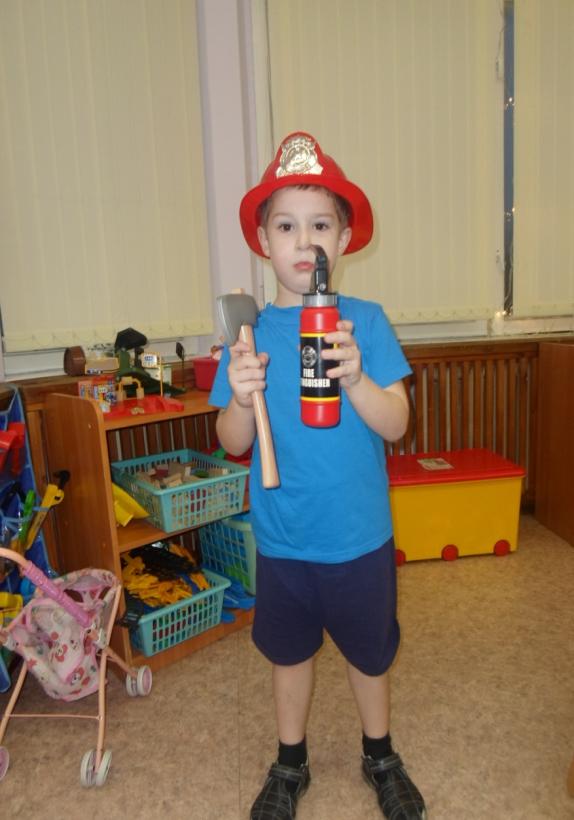 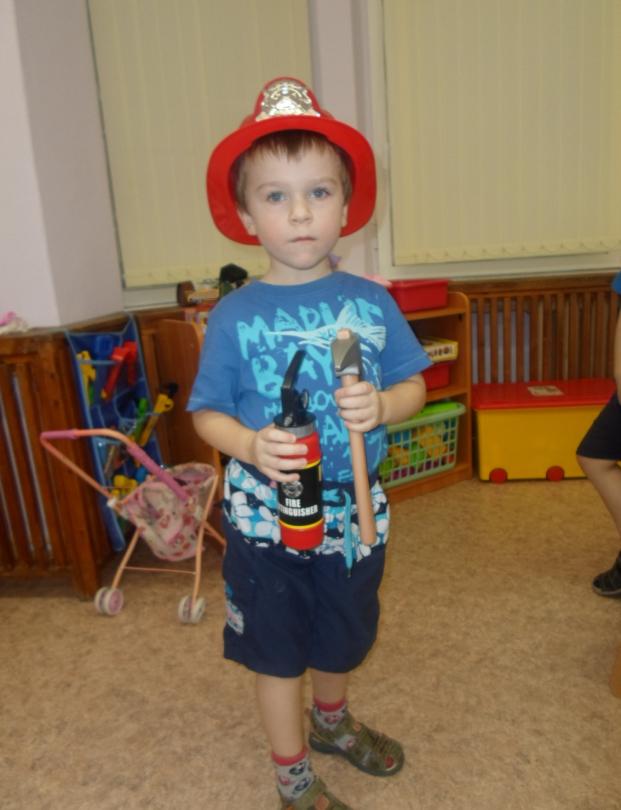 Социально-коммуникативное развитие
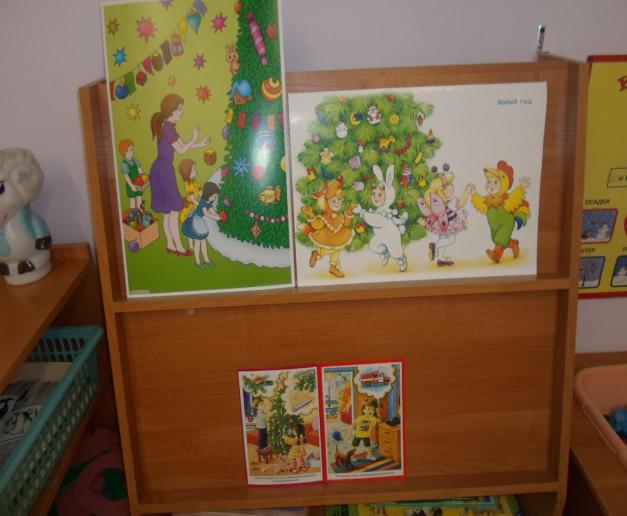 «Как вести себя при возникновении пожара»
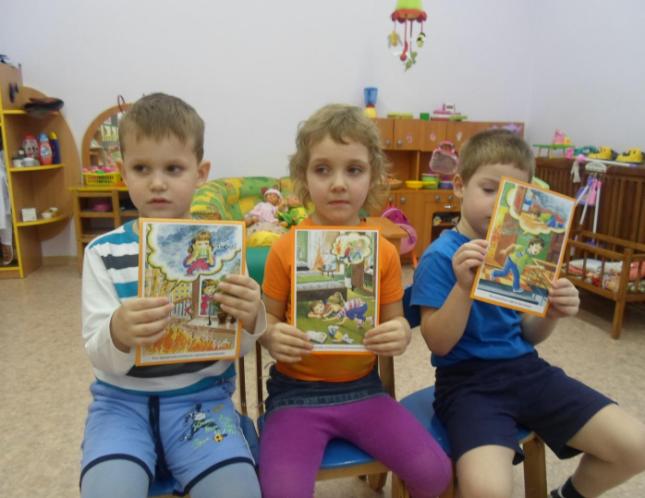 Художественное творчество
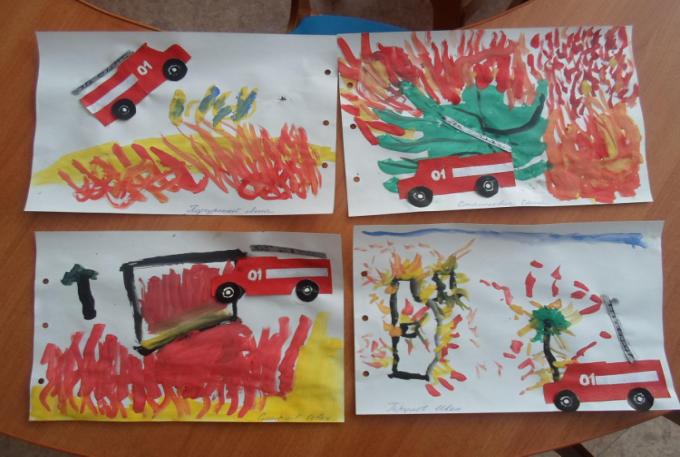 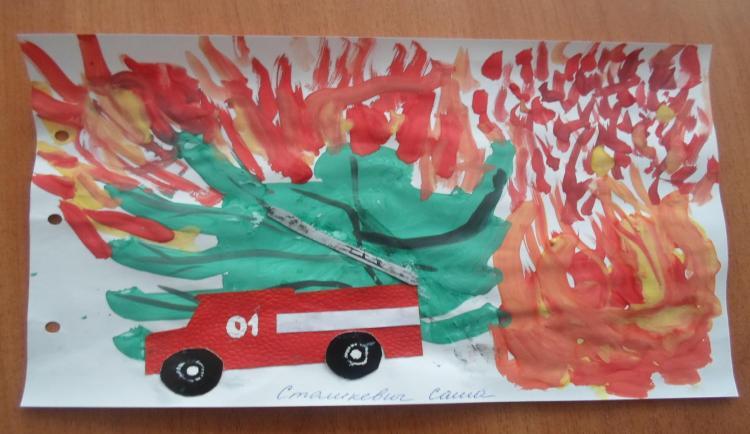 Мастерская«Пожарная машина»
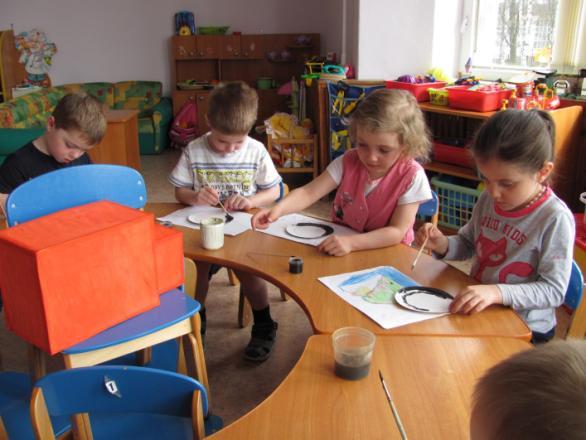 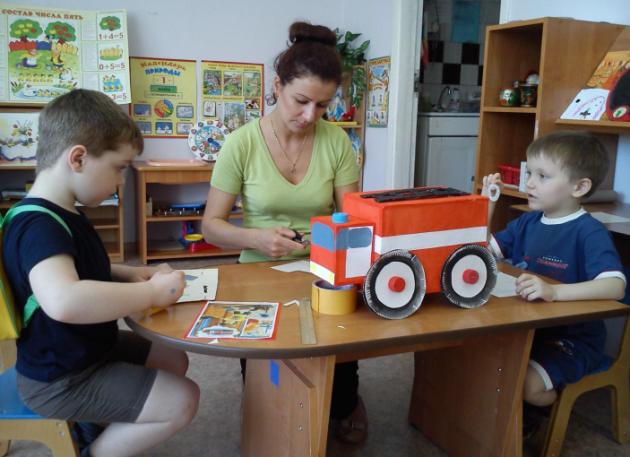 Экскурсия в пожарную часть
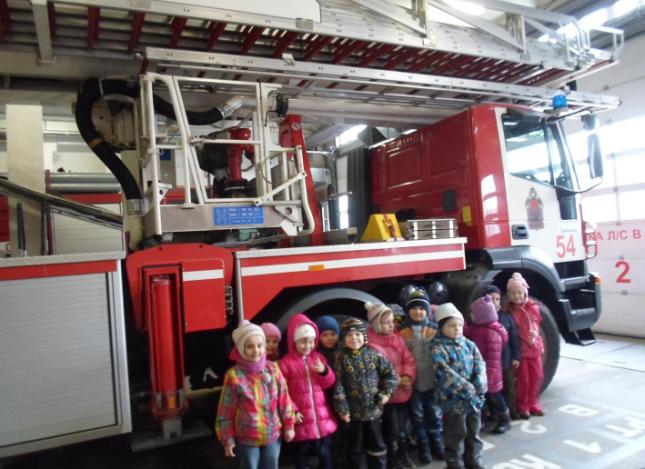 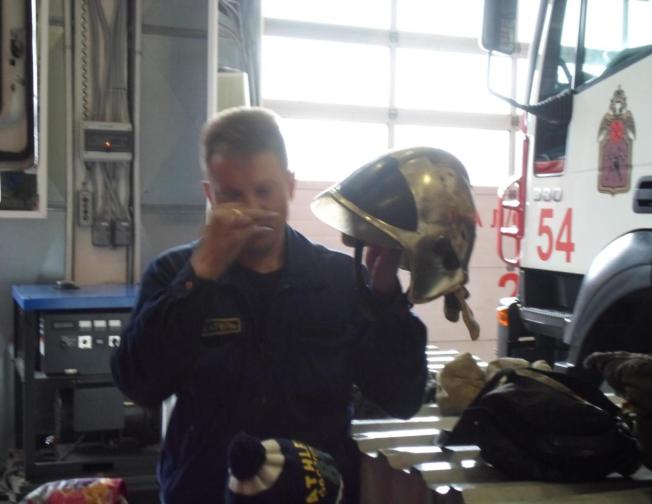 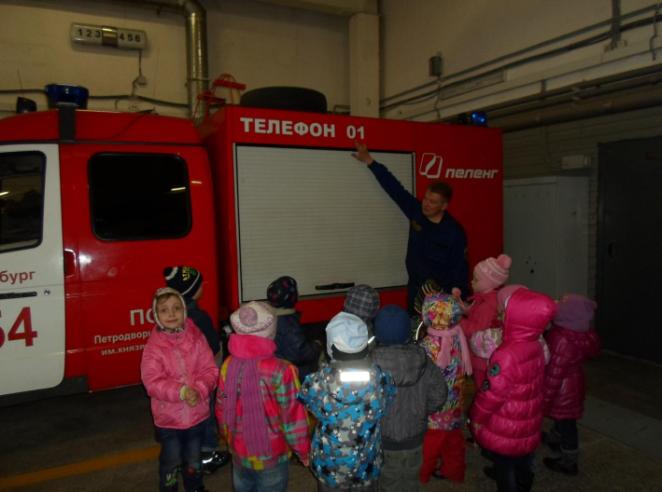 ПРАВИЛ ПОЖАРНЫХ НЕСЛОЖЕН УРОК,ЗНАЙ, ВЫПОЛНЯЙ ИХ И ПОМНИ ДРУЖОК!ЧТОБЫ НЕ БЫЛО В ДОМЕ БЕДЫ,МЫ ЗАПОМНИТЬ С ТОБОЮ ДОЛЖНЫ: ЧТОБ ПОЖАРОВ И БЕД ИЗБЕЖАТЬ,_С  ОГНЕМ НЕ ПРИСТАЛО ИГРАТЬ!!!